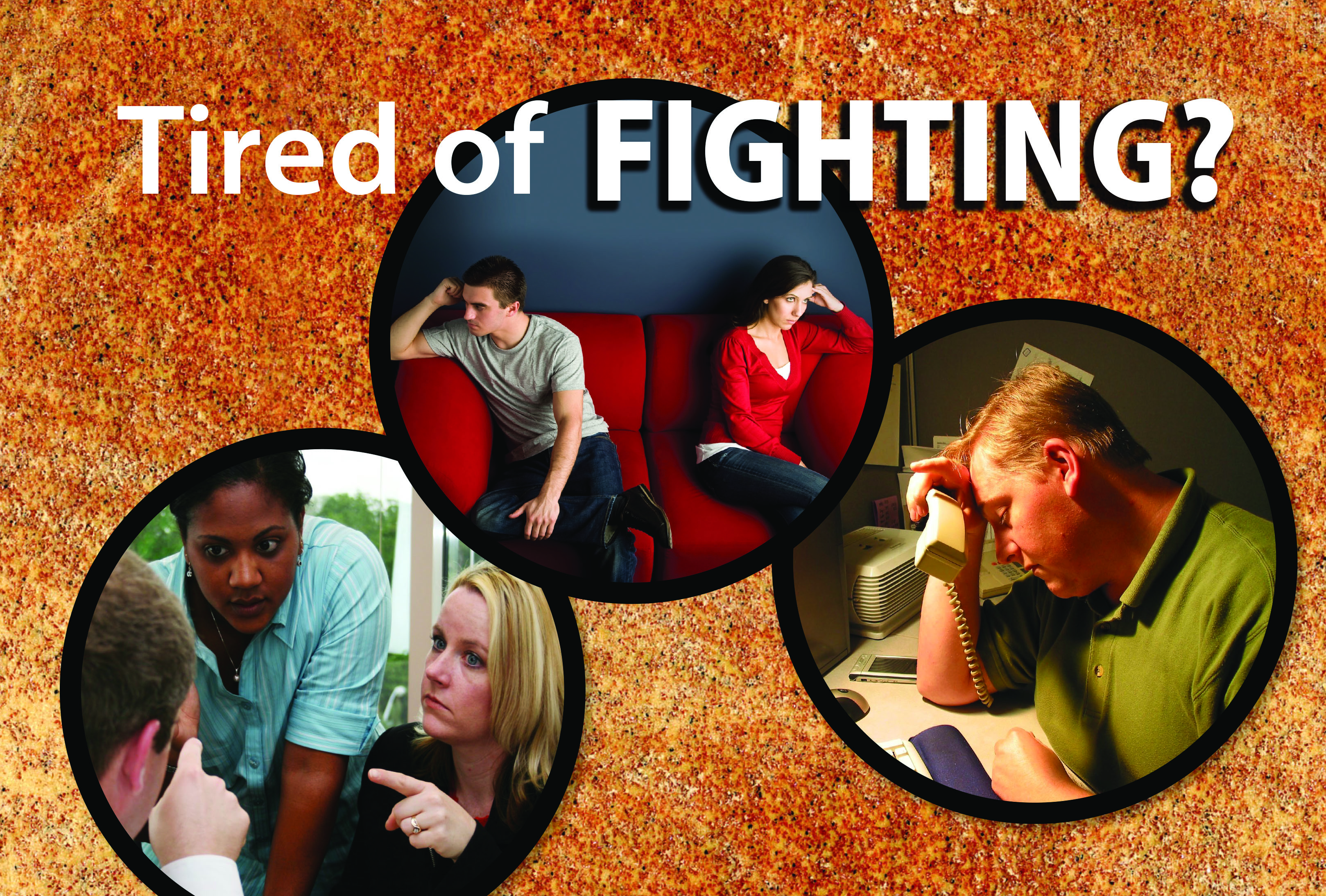 Sparks
Fuel
Fire
What causes fights and quarrels among you? Don't they come from your desires that battle within you? You desire but do not have, so you kill. You covet but you cannot get what you want, so you quarrel and fight.
James 4:1-2
14 From the fruit of their lips people are filled with good things, and the work of their hands brings them reward.
 15 The way of fools seems right to them, but the wise listen to advice.
 16 Fools show their annoyance at once, but the prudent overlook an insult.
 17 An honest witness tells the truth, but a false witness tells lies.
 18 The words of the reckless pierce like swords, but the tongue of the wise brings healing.
 19 Truthful lips endure forever, but a lying tongue lasts only a moment.
 20 Deceit is in the hearts of those who plot evil, but those who promote peace have joy.
“Anyone who is never at fault in what they say is perfect, able to keep their whole body in check...
 ...the tongue is a small part of the body, but it makes great boasts. Consider what a great forest is set on fire by a small spark.
The tongue also is a fire, a world of evil among the parts of the body. It corrupts the whole body, sets the whole course of one's life on fire, and is itself set on fire by hell.
James 3:2-6
“If it is possible, as far as it depends on you, live at peace with everyone.
 Do not take revenge, my dear friends, but leave room for God's wrath, for it is written: ‘It is mine to avenge; I will repay,’ says the Lord.
 On the contrary: ‘If your enemy is hungry, feed him; if he is thirsty, give him something to drink. In doing this, you will heap burning coals on his head.’”
Romans 12:18-20
“Why do you look at the speck of sawdust in your brother's eye and pay no attention to the plank in your own eye?
How can you say to your brother, 'Let me take the speck out of your eye,' when all the time there is a plank in your own eye?
You hypocrite, first take the plank out of your own eye, and then you will see clearly to remove the speck from your brother's eye.”
Matthew 7:3-5
The 7 A’s of Confession
Address everyone involved
Avoid ifs and buts
“I am sorry if you're hurt or these photos make you uncomfortable, it was never our intention. And if your 8-year-old has a copy of our GQ cover in hand, again I am sorry. 
But I would have to ask, how on earth did it get there?”
Diana Agron, Glee Actress
The 7 A’s of Confession
Address everyone involved
Avoid ifs and buts
Admit specifically
4.	Acknowledge the hurt
Accept the consequences 
Alter your behaviour
Ask for forgiveness
“if you are offering your gift at the altar and there remember that your brother or sister has something against you, leave your gift there in front of the altar. First go and be reconciled to them; then come and offer your gift.”
Matthew 5:23-24